ІННОВАЦІЙНІ ТЕХНОЛОГІЇ ВИРОЩУВАННЯ І ПЕРЕРОБКИ РИБИ
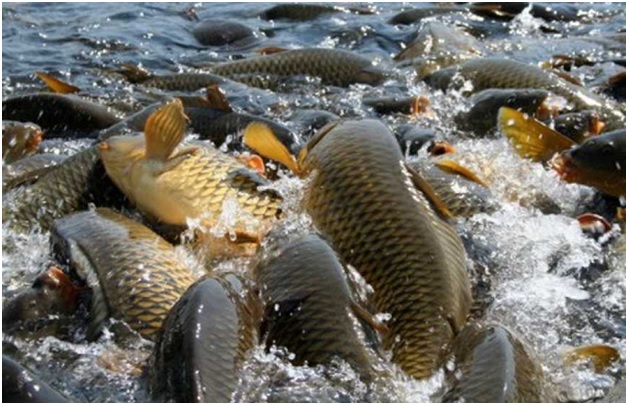 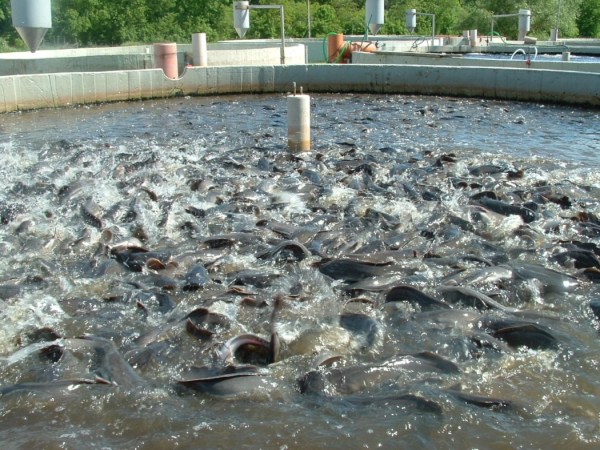 ПЛАН

Сучасний стан рибництва в Україні та світі.
Інноваційні підходи у вирощуванні риби.
Інновації у переробці риби  
Інноваційна рибна ферма в Ізраїлі
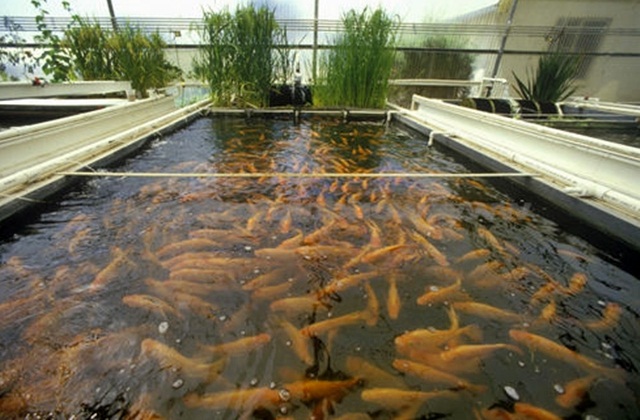 ЛІТЕРАТУРА 
Трофимчук А.М., Гриневич Н.Є., Трофимчук М.І., Куновський Ю.В., Бондар О.С., Ткаченко О.В., Савчук О.В. Сучасний стан і тенденції розвитку рибництва в Україні та світі. Збірник наукових праць «Технологія виробництва і переробки продукції тваринництва», 2021. № 2. С. 123–133.
Михальчишина Л., Синенок І. Стратегічні напрями розвитку аквакультури в Україні. Біоекономіка та аграрний бізнес. 2020. Т. 11. № 2. С. 72–85.
Чемерис В.А., Душка В.І., Максим В.Л. Стан та перспективи розвитку аквакультури в Україні. Науковий вісник Львівського національного університету ветеринарної медицини та біотехнологій імені С.З. Ґжицького. Економічні науки. 2016. Т. 18. № 2. С. 169–175.
Борн Д. Рибна ферма. National Geographic. 2014. № 6 (15). С. 64–84.
Гриневич Н. Є. Особливості використання біофільтрів з різними типами наповнювача в установках замкнутого водопостачання в аквакультурі. Науковий вісник Львівського національного університету ветеринарної медицини та біотехнологій імені. С. З. Ґжицького. 2016. Т. 18. № 3 (70). С. 57–61.
Кваша С.М., Вдовенко Н.М. Аквакультурне виробництво: від наукових експериментів до промислових масштабів. Інвестиції: практика та досвід. 2011. № 20. С. 7–11. 
Про аквакультуру : Закон України від 18 вересня 2012 р. № 5293-VI. Верховна Рада України : офіційний вебсайт. URL: https://zakon.rada.gov.ua/laws/ show/5293-17#Text (дата звернення: 16.11.2021).
За даними статистики Міжнародної організації із сільського господарства й продовольства FAO, ще 15–20 років тому продукція аквакультури не перевищувала 30% усього обсягу добування водних біоресурсів, останніми роками -  46%.
 
У світі зростає також торгівля рибою й рибними продуктами – до 164 млрд доларів, середньодушове її споживання — майже 20,5 кг/рік на одну особу.
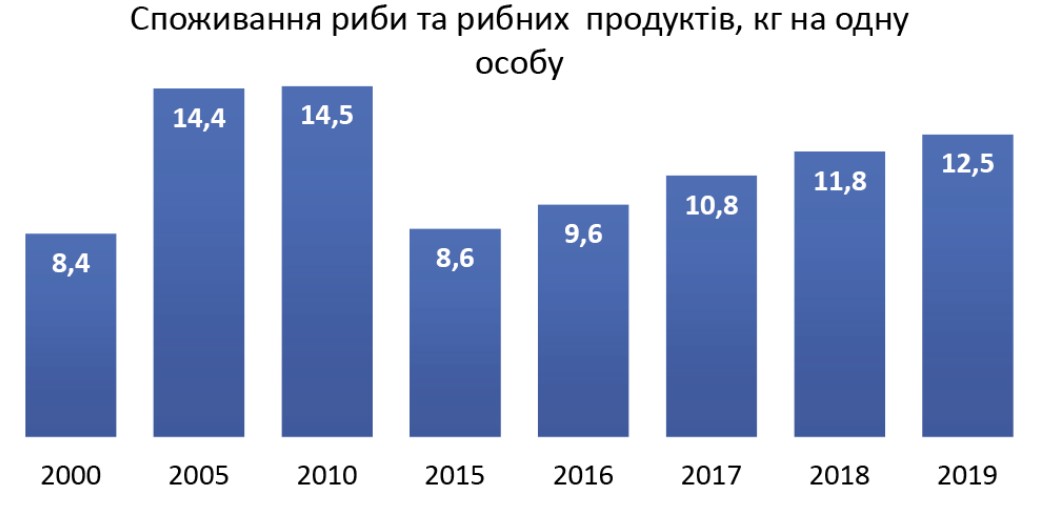 200            2005         2010          2015           2017         2018          2020        2021
Динаміка середньорічного споживання риби й рибних продуктів населенням України
У структурі добування всіх водних біоресурсів частка рибної продукції аквакультури становить 21,8% до загального обсягу. 

ЇЇ можливо збільшити більш ніж удвічі, запровадивши інноваційні досягнення вітчизняної та закордонної науки.

Україна більше на 70% у частині споживання риби та рибної продукції є імпортозалежною державою та потребує нарощування власного виробництва рибної продукції з метою гарантування продовольчої безпеки держави.

В  імпорті найбільшу питому вагу серед товарів сільського, лісового та рибного господарства займають риба та ракоподібні. 

Імпорт риби та ракоподібних перевищує експорт у 22 рази.
Баланс риби та рибних продуктів України, тис. тонн
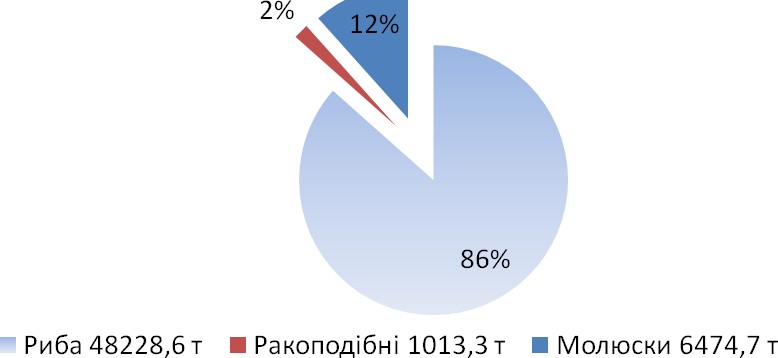 Добування водних біоресурсів за видами
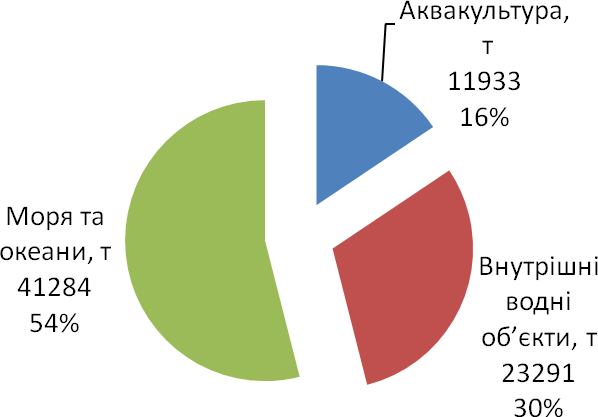 Добування водних біоресурсів
Найбільший обсяг риби та інших водних біоресурсів у 2021 році одержано:
Одеської (12 % від обсягу по Україні),
Черкаської (11 %), Донецької (8 %),
Миколаївської (7 %), Херсонської та Сумської (по 6 %)
Вінницької і Дніпропетровської (по 5 %) областей.
У структурі виловленої риби за основними її видами до загального обсягу переважала:
хамса (16,9 %),
ставрида (11,6 %), 
товстолобик (6,8 %),
бичок (6,2 %),
скумбрія (6,0 %) і
кілька (5,8 %)
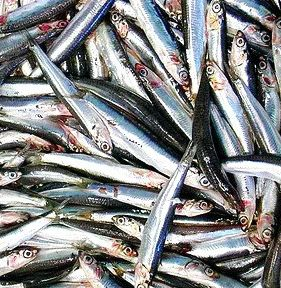 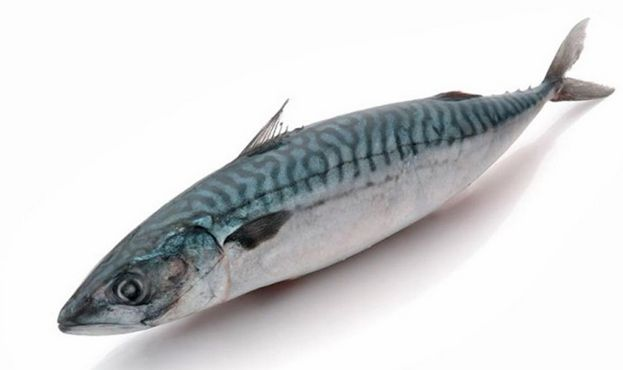 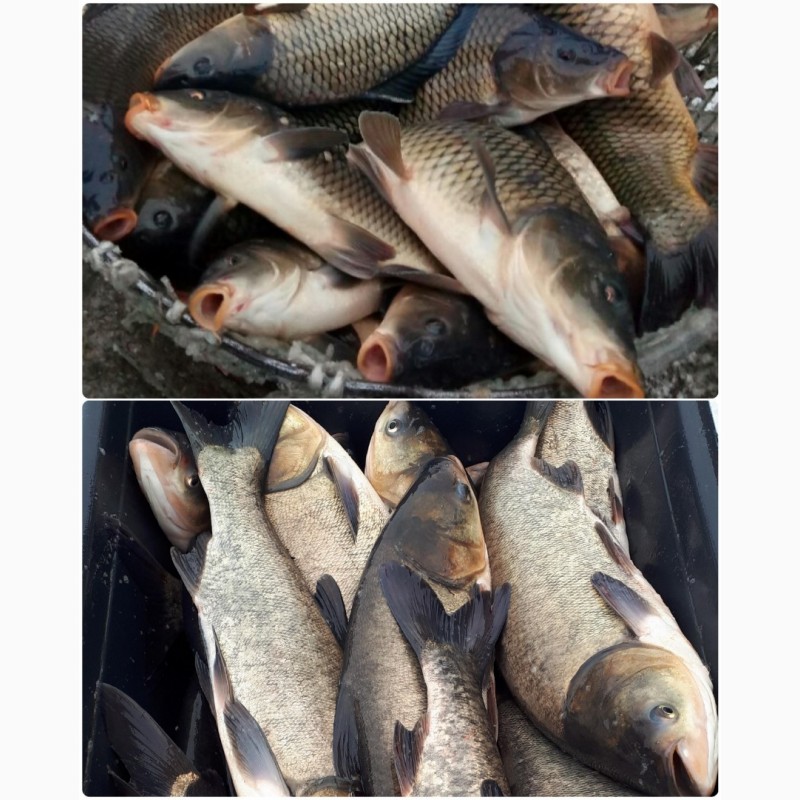 Товстолоб і короп займають більше 10 % загального обсягу виловленої риби.

Ці види традиційно найбільш поширені у вітчизняному ставковому рибництві, та користуються певним попитом у групі населення із середніми доходами
За оцінкою Продовольчої та сільськогосподарської організації ООН (ФАО) близько 50 % риби одержують від традиційного рибальства, а решту – за рахунок розвитку аквакультури.
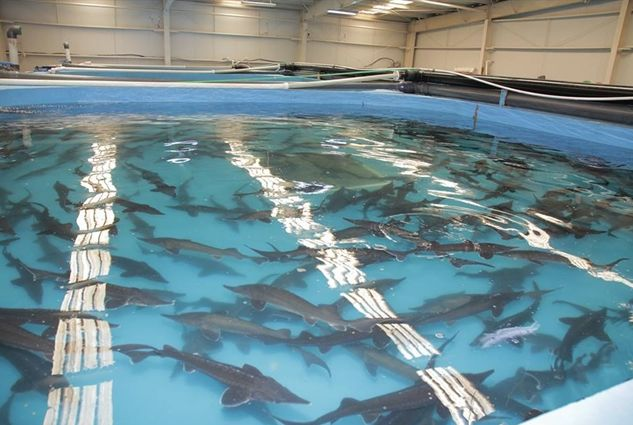 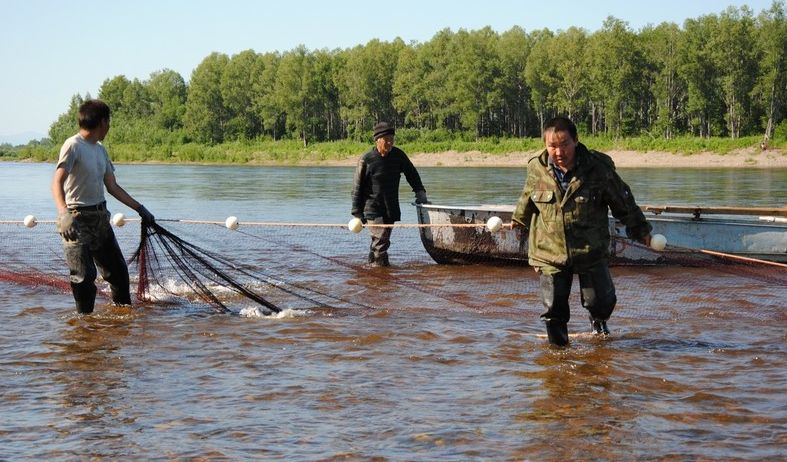 аквакультура
традиційне рибальство
Основні категорії водойм Вінниччини:  
                                       штучні ставки, водосховища.

Рибна галузь представлена суб’єктами рибництва, що ведуть свою діяльність на водній акваторії до 10 га, працюють у режимі спеціальних товарних рибних господарств, суб’єктами, що займаються аквакультурою за повним виробничим циклом відтворення.

 Рибогосподарське використання водойм області зосереджено на впровадженні типової технології тепловодного ставового рибництва екстенсивної та напівінтенсивної форм із залученням типової полікультури коропа та рослиноїдних риб.
Садкові господарства у водосховищах та озерах є новим типом рибницьких господарств. 

Вони створюються у водоймах із сприятливим для життя риби фізико-хімічним режимом води. 
Тому потребують незначного землевідведення дляпідсобних та жилих приміщень господарства

Рекомендованими для розведення в садках є: 
короп, білий амур, білий та строкатий товстолоб, бестер, буфало, канальний сом, райдужна форель, вугор, форелеокунь, веслоніс, тиляпії
Структура культивованих гідробіонтів складає у тепловодних господарствах: 

короп, білий товстолоб, строкатий товстолоб, гібрид товстолобів, білий амур, щука, судак, сом європейський.
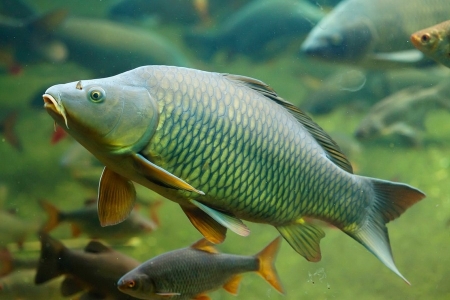 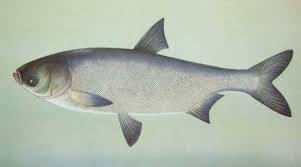 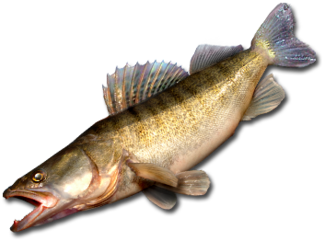 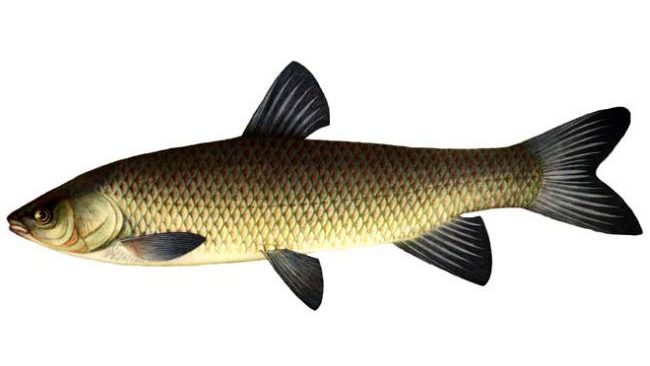 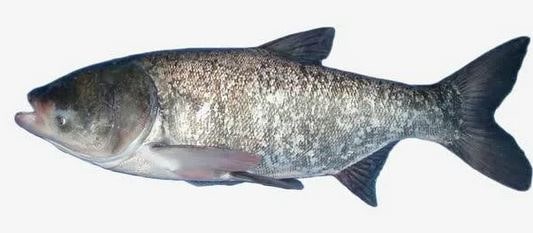 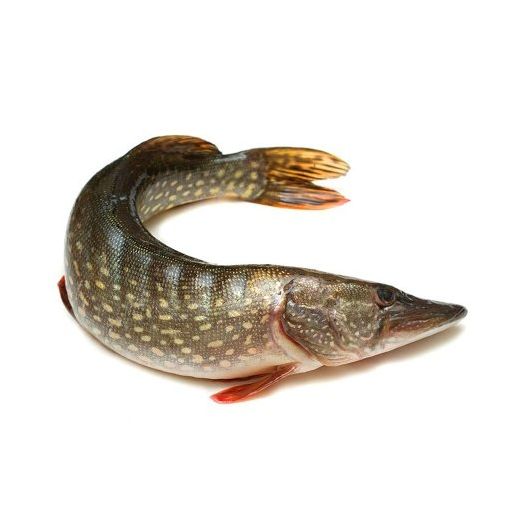 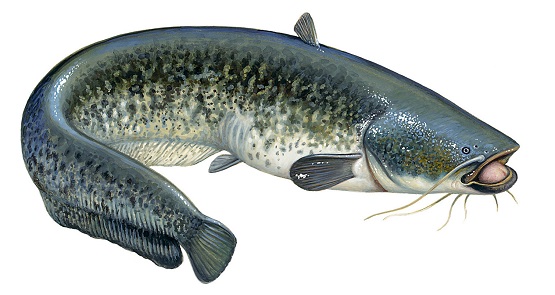 За типом живлення риб поділяють:
Хижаків, фільтраторів, рослинноїдних, всеїдних, бентофагів
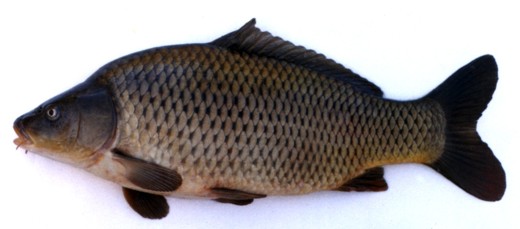 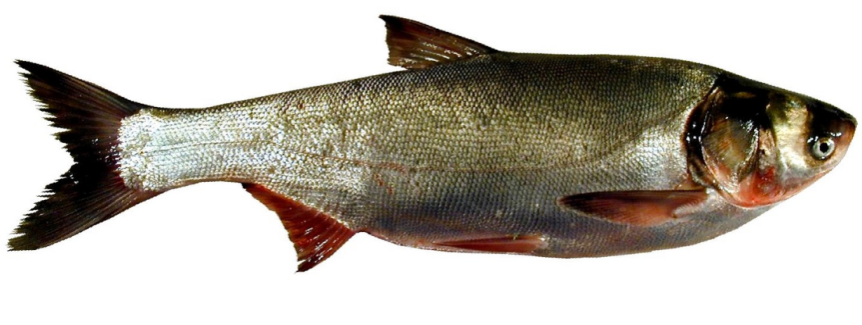 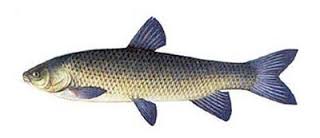 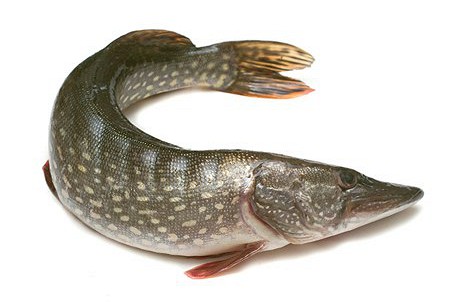 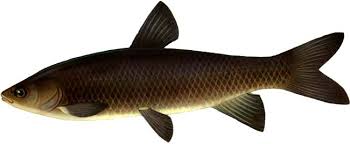 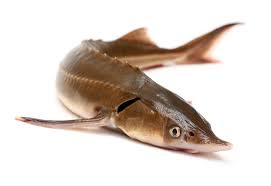 Аквакультура за виробництва видів, які не потребують використання кормів містить 8,8 млн тонн риб-фільтраторів – білого та строкатого товстолобів. 

Коропові риби-фільтратори вирощуються у багатовидових полікультурах. 

Це дає змогу збільшити об’єми виробництва риби через природні корми та покращити якість води у виробничій системі через зменшення евтрофікації. 

Останнім часом у полікультурі вирощують риб-фільтраторів – веслоноса

Аквакультура виглядає дуже перспективно, особливо для всеїдних видів: тиляпії, канального і кларієвого сома, коропа
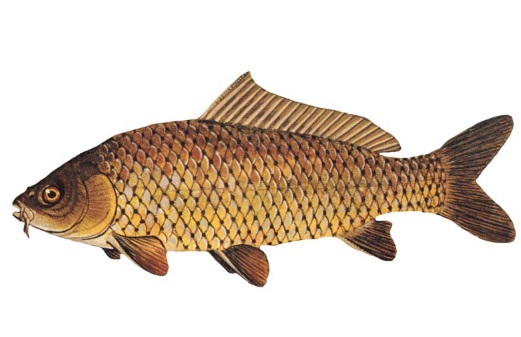 47 % рибних господарств вирощують коропа.
Характер живлення: бентофаг - харчується організмами з дна водойми.

Екологія нересту: фітофіл (відкладає клейку ікру на рослини)
Статева зрілість у південних районах - 3-4 роки, у Поліссі і Лісостепі – 4-5 роках життя. Самці дозрівають на 1 рік пізніше за самок.

Нерест – у травні за стійкої t води не нижче 18 C.

Висока плодючість від 300-600 тис. до 1,5 млн. ікринок і більше.
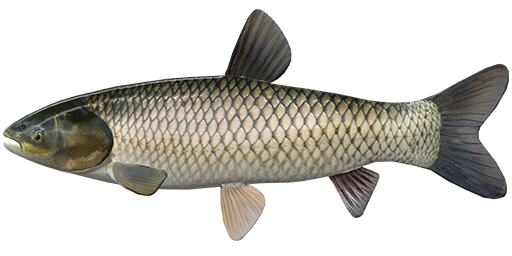 Білий амур
Макрофітофаг - живлення вищою водяною рослинністю.

Пелагофіл - ікра розвивається плаваючи в товщі води.

Статева зрілість настає у віці від 4-5 р.

Плодючість -  до 800 тис. ікринок.
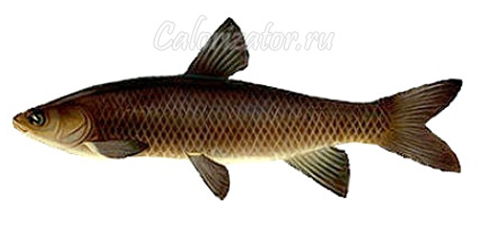 Чорний амур
Молюскофаг

Пелагофіл

Статевозрілий - від 4-5 р. до 7-10 р. залежно від кліматичної зони.

Плодючість - понад 500 тис. ікринок.
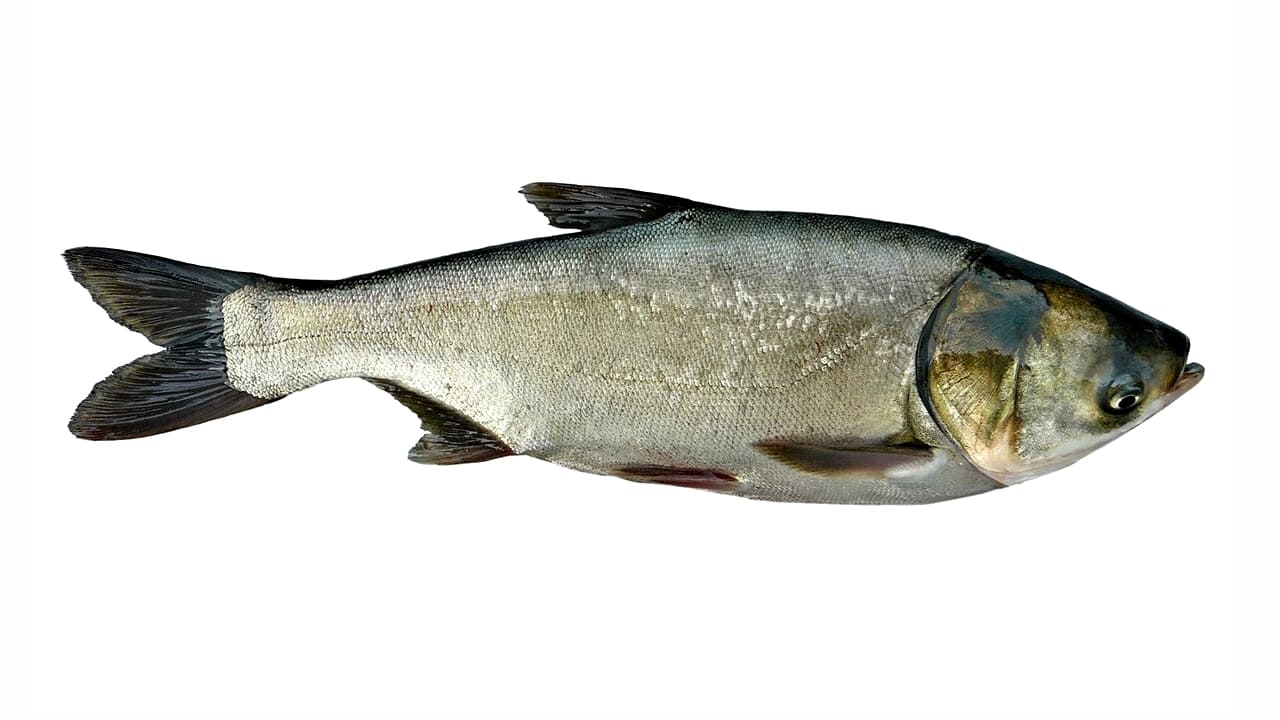 Білий товстолоб
Фітопланктофаг

Пелагофіл

Статева зрілість: 4-5 р. в південних областях, 
у 7-9 р. в північних.

Плодючість - 1-1,5 млн ікринок, робоча плодючість 350-500 тис. ікринок.
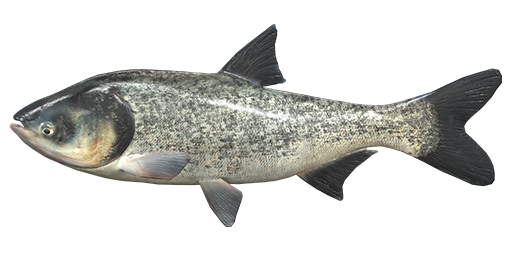 Строкатий товстолоб
Зоофітопланктофаг

Пелагофіл

Статева зрілість: 4-5 р. (5-6 р. у південних районах, 8-9 р. – у північних)

Плодючість до 1 млн ікр., робоча 500 тис. ікр.
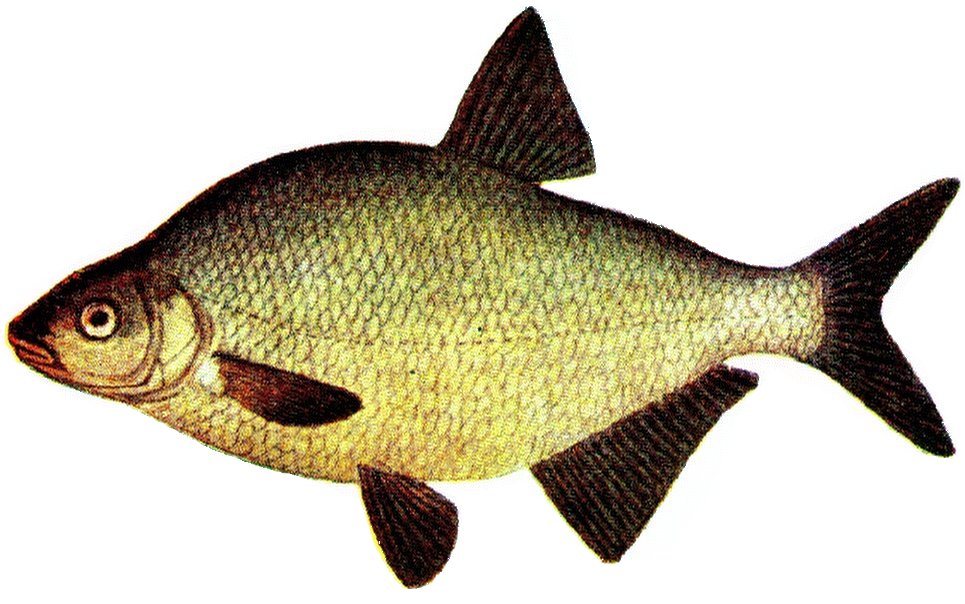 Лящ
Зообентофаг

Максимальні розміри: довжина 75 см, маса 6 кг.

Промислові розміри: довжина 25 см, маса 350 г.

Статева зрілість: 3-5 р.

Нерест порційний, весняно-літній за t 15-20 оС.

Робоча плодючість 200 тис. ікринок.
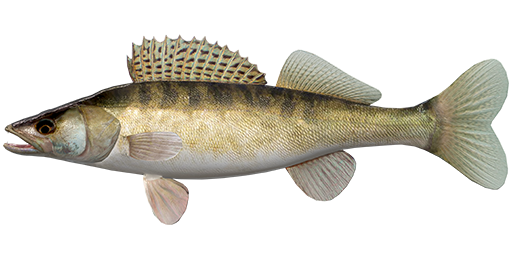 Судак
Хижак. Канібал. Добре бачить в напівтемряві. Полює зграями у сутінках.

Максимальні розміри: довжина до 130 см, маса до 20 кг.

Промислові розміри: довжина 40-55 см, маса 1-1,25 кг.

Особливість: відсутні міжм’язеві кісточки.

Статева зрілість: 3-4 р.

Плодючість до 1 млн ікринок, робоча плодючість - 200 тис.
ТИЛЯПІЯ
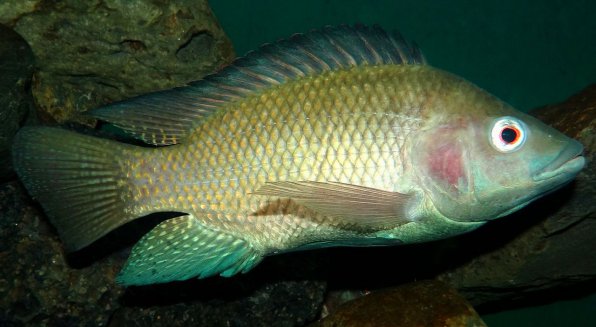 Більшість видів – рослиноїдні.

Статевозрілі – у 6 міс.

Не вибагливі до якості води.

Ефективно поїдають різні корми.
Теплолюбива риба - гине за t 10-12 оС. 

Може розмножуватися кілька разів на рік (кожні 2-3 міс.).

Самці охороняють гніздо, переносять мальків у роті, стають агресивними.
Щука
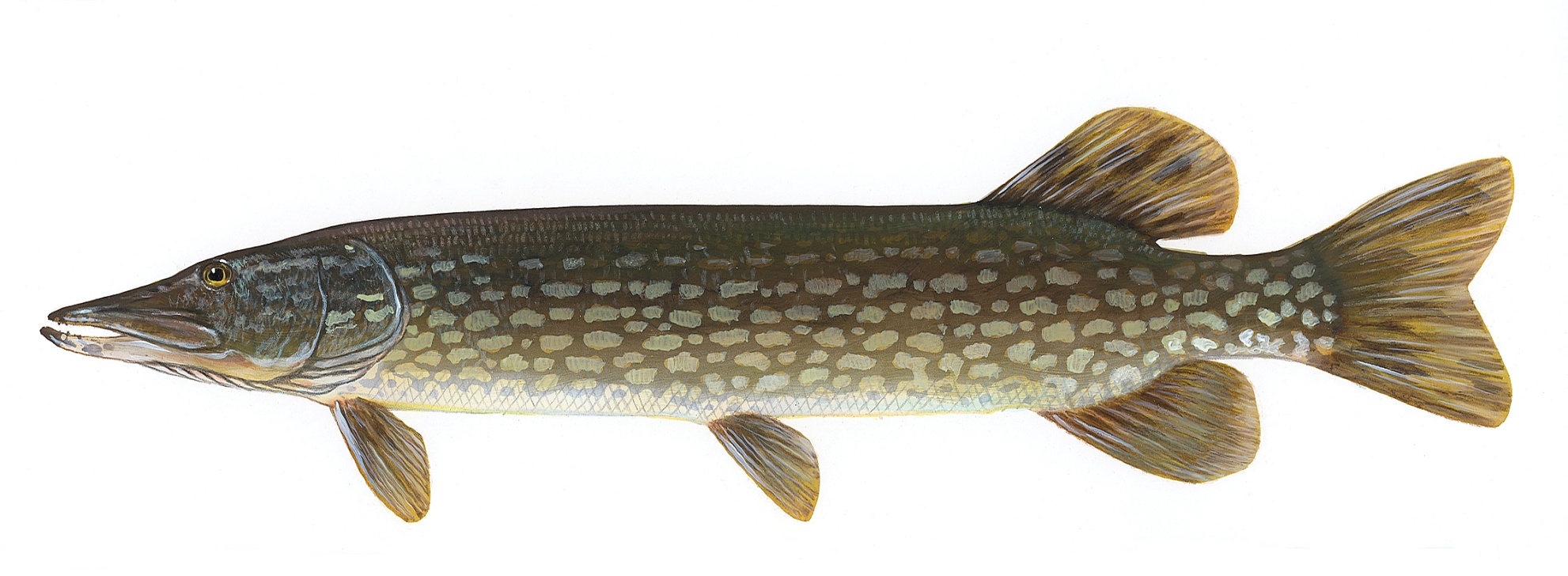 Хижак, полює із засідки. Канібал.

Максимальні розміри: довжина 1,5 м, маса 35 кг.

Промислові розміри: від 40 см і ваги від 400 г.

Статева зрілість: 3-5 р.

Нерест рано навесніза t 3-6 оС. Відкладає ікру на торішню рослинність.

Плодючість до 215 тис. ікринок, робоча плодючість 20-35 тис. ікринок.
Європейський сом
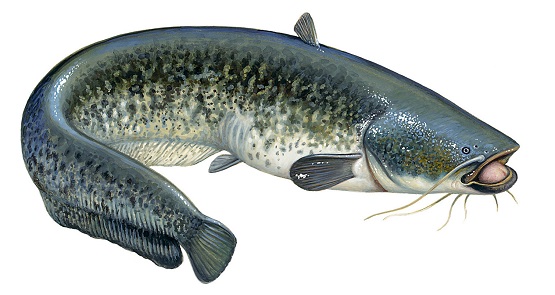 Може споживати штучні корми

Досягає статевої зрілості в штучних умовах

Значні щільності посадки

Невибагливий до якості води

Витримує низькі концентрації кисню.

Нерест парний, присутня турбота про потомство.
Канальний сом
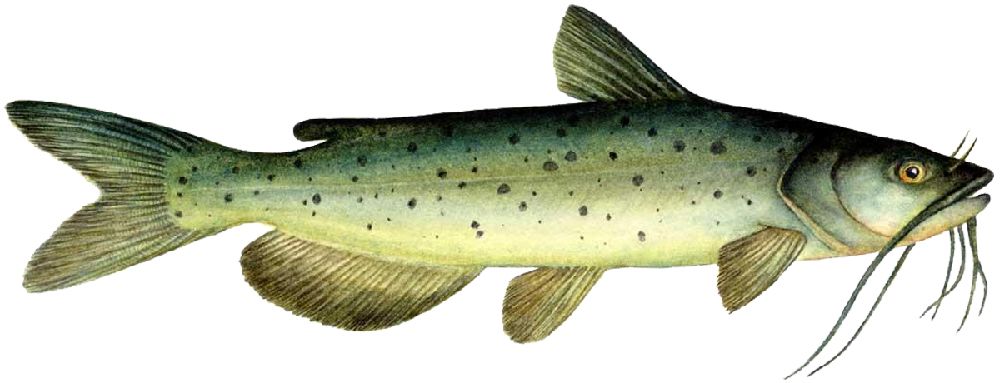 У ранньому віці – поліфаг, пізніше – хижак.

Нерест в укриттях.

Статева зрілість: 5-8 р.

Плодючість - понад 60 тис. ікринок.
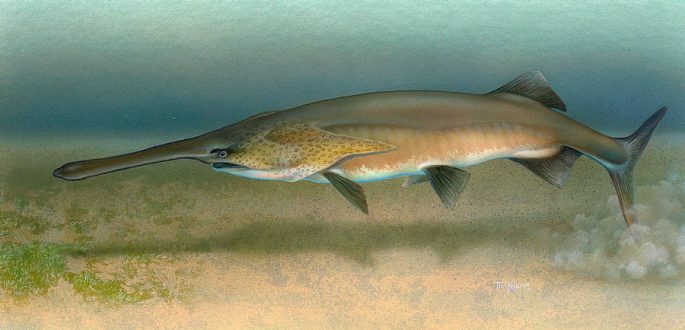 Веслоніс
Живлення  — планктонофаг 

Довжина  тулуба близько 2 м і вагою майже 90 кг

Практично третю частину його тіла становить рило, має схожість з веслом. 

Не  нереститься кожен рік, а з періодами від 4 до 7 років

Самка здатна відкласти від декількох десятків до декількох сотень тисяч ікринок.

Самки  починають метати ікру у 12-14 р. 

Веслоніс може прожити 50 років
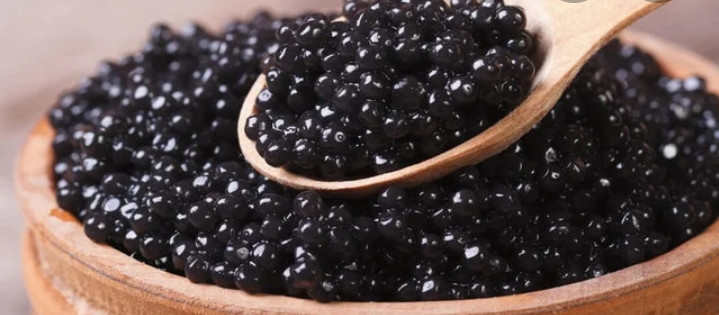 Типи  інновацій в аквакультурі:
Біотехнологічні - характерні  тільки для культивування риби;
Технічні - пов’язані зі спеціальним  устаткуванням і приладами, що  забезпечують виконання  біотехнологічних прийомів;
організаційно-управлінські -  спрямовані на поліпшення  економічних показників із  використанням сучасних методів  планування, логістики тощо.
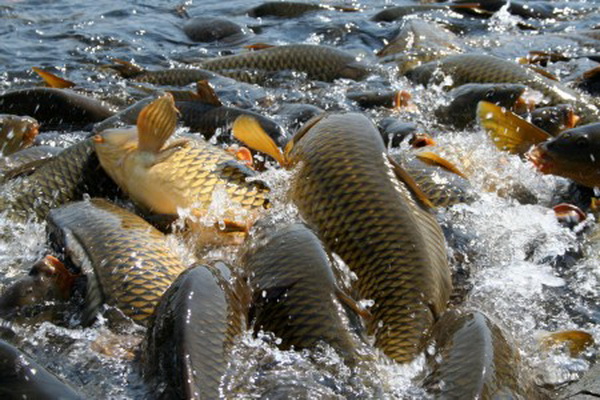 До основних завдань вирішення селекційно-племінних програм із цінними об’єктами риборозведення належить:
селекційно-племінна робота з  коропами;
з рибами далекосхідного походження;
з веслоносом;
з осетровими рибами;
з лососевими видами риб
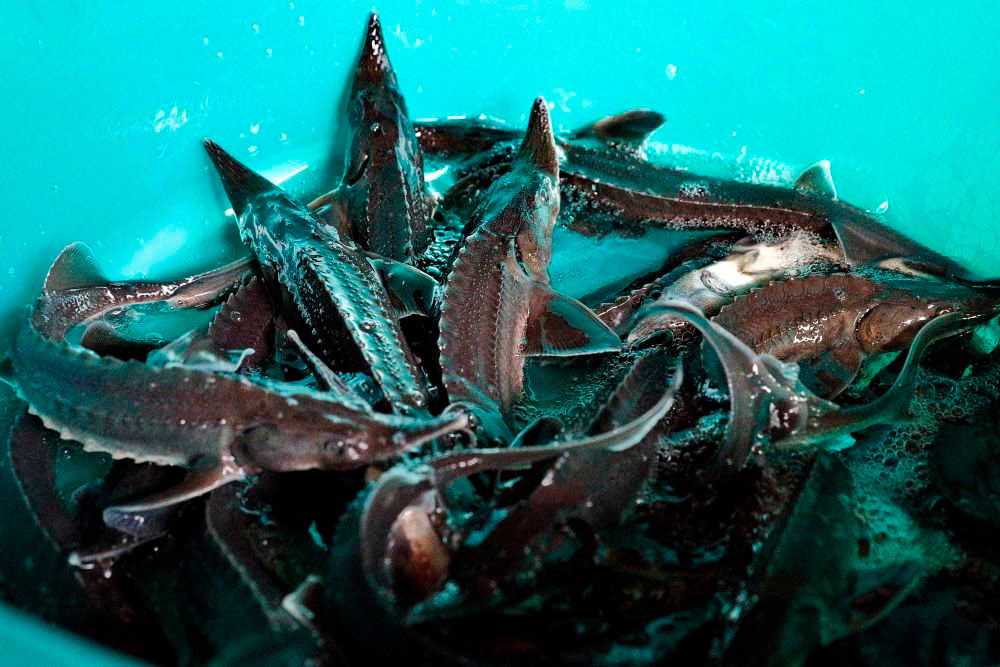 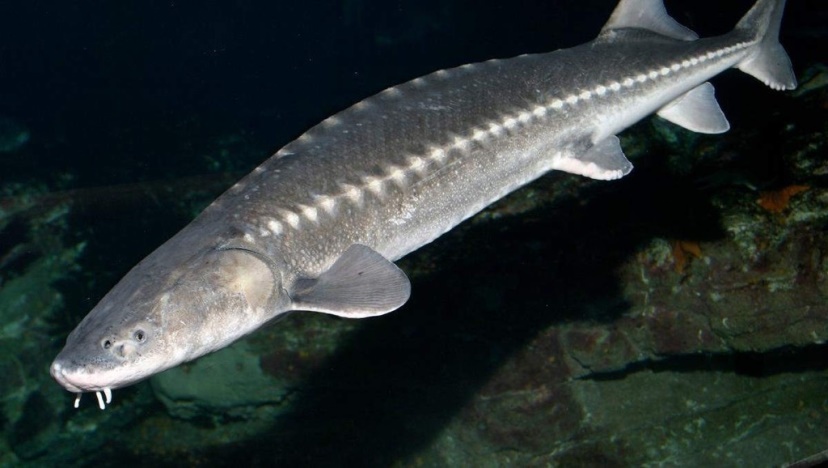 Значну увагу слід приділяти  годівлі об’єктів аквакультури - собівартість  продукції за рахунок кормів у  структурі матеріальних витрат  досягає 50–70%.
Нині найважливішим є питання годівлі риби на фермах. Для інтенсивного рибництва використовують повнораціонні корми:  
рибне борошно (25 %), рибний жир (5 %), 
зернові компоненти. 

Рибне борошно і жир виробляють із кормової риби (сардин).
Сучасні та високоефективні продукти у рибництві:

кормові добавки,
засоби профілактики   мікотоксикозів,
підкислювачі та хімічні  консерванти,
фітогеники, пробіотики,
дріжджі та продукти на їх  основі, ферменти.
Згодовування дволіткам коропів  комбікормів із добавкою  ехінацеї пурпурової призводить  до збільшення темпу росту та  зменшення витрат корму, кращої зимостійкості
зимостійкості.
Портянник С.В. ©
http://psvpsv.at.ua
Використання  нетрадиційних добрив - зернової барди
В Україні налагоджено виробництво  екологічно безпечних
бактеріальних препаратів,
виготовлених на основі
азотфіксуючих (ризобофіт, ризогумін, діазофіт, азотобактерин) 

фосформобілізуючих бактерій  (поліміксобактерин, альбобактерин,
агробактерин, фосфоентерин). 
Їх використовують в органічному виробництві.
Використання поліміксобактерину  дозволяє економити кошти до 25–  34% порівняно із застосуванням  традиційного добрива суперфосфату.
Природні корми
різні групи гідробіонтів рослинного та тваринного походження: зелені водорості, коловертки, гіллястовусі, веслоногі, жаброногі, найпростіші, бентосні організми
Коловертки
Гіллястостовусі ракоподібні
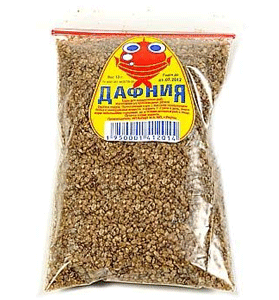 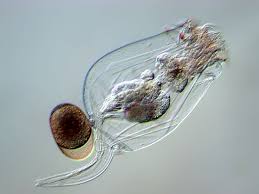 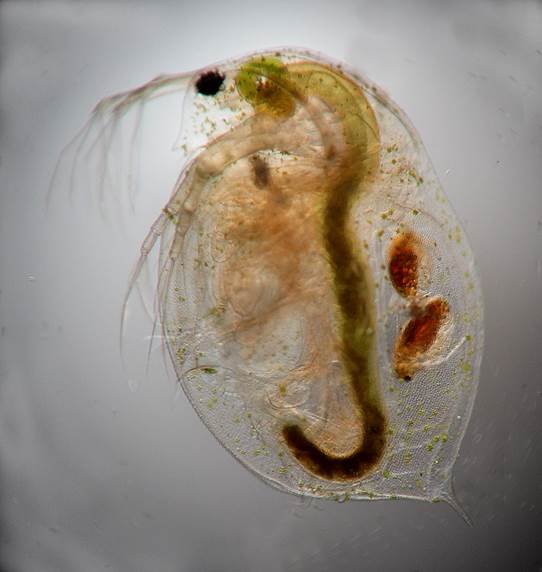 Жаброногі ракоподібні
Білий енхітрей
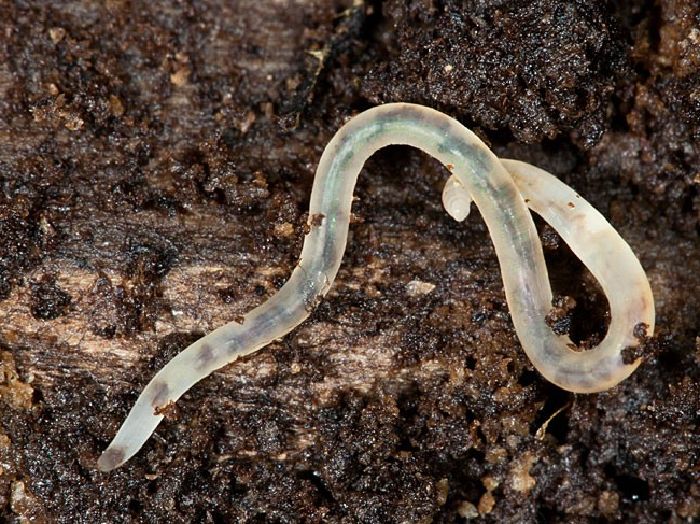 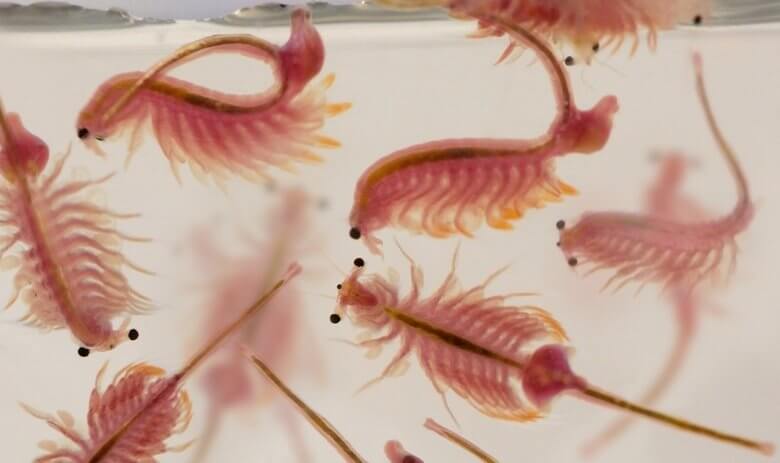 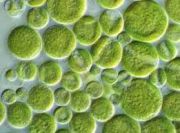 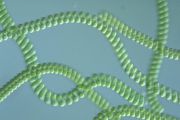 Спіруліна і хлорела
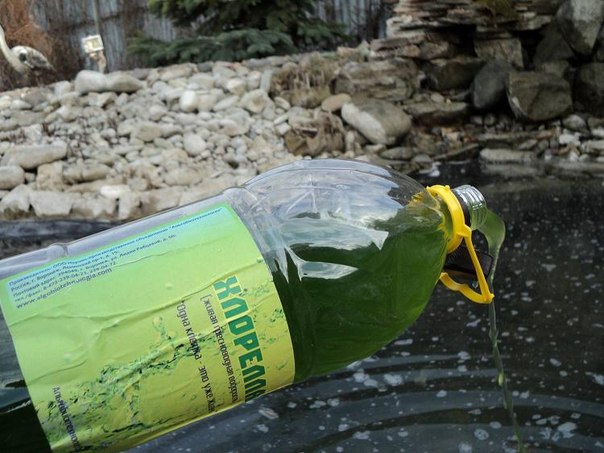 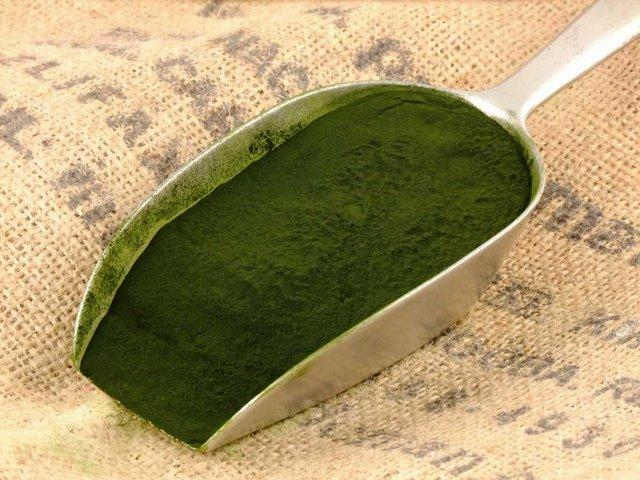 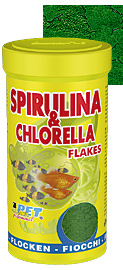 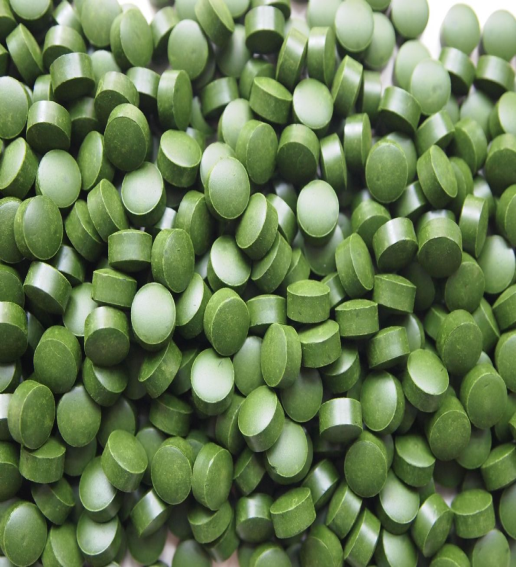 Комбікорми поділяють на такі типи
Стартові - для личинок і мальків
Ростові - для старшої молоді
Продукційні - для різновікових груп риби
Репродукційні - для ремонтно-маточного поголів’я
Спеціального призначення  - лікувально-профілактичні, антистресові, пігментуючі
Підготовка кормів
Пастоподібні                           Брикетовані





          Гранульовані                          Сипкі
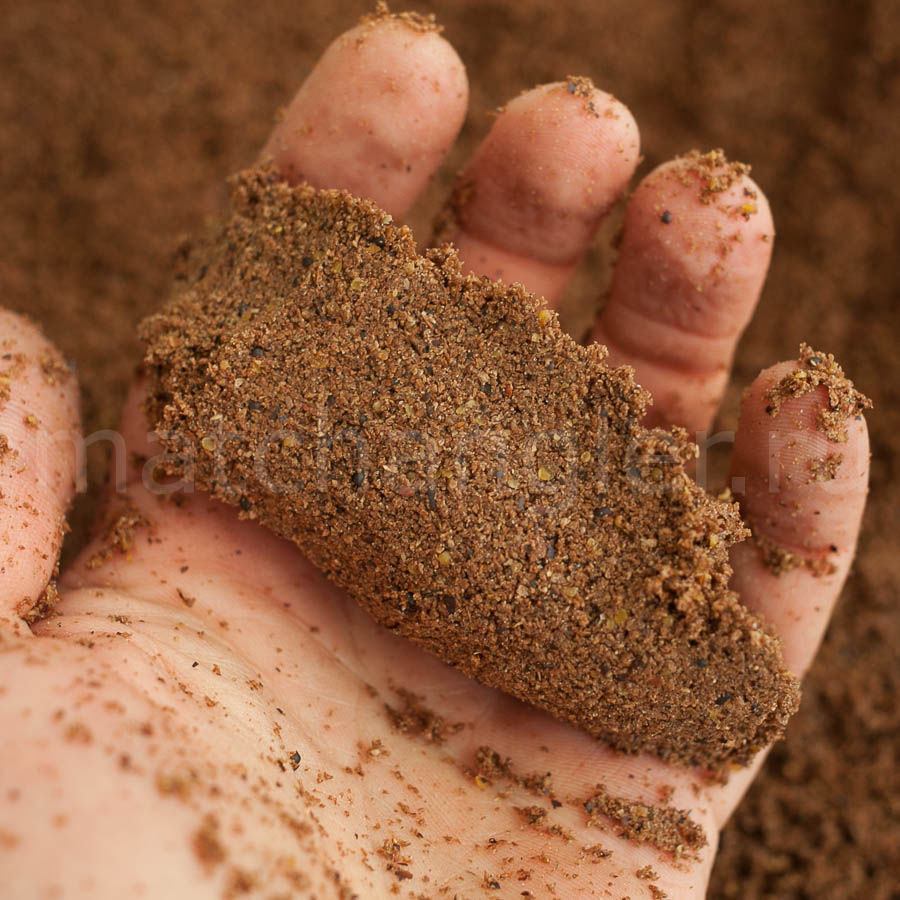 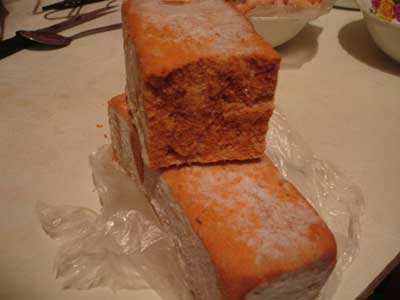 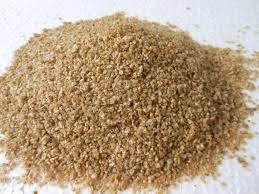 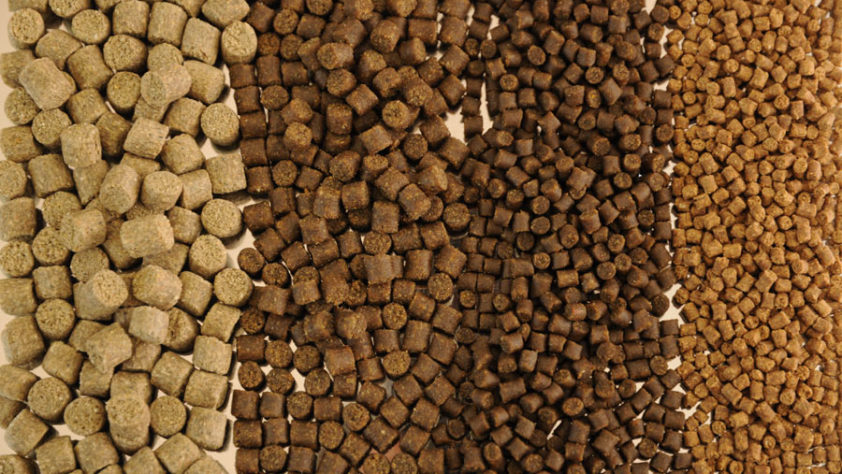 Орієнтовний склад типових комбікормів для риби
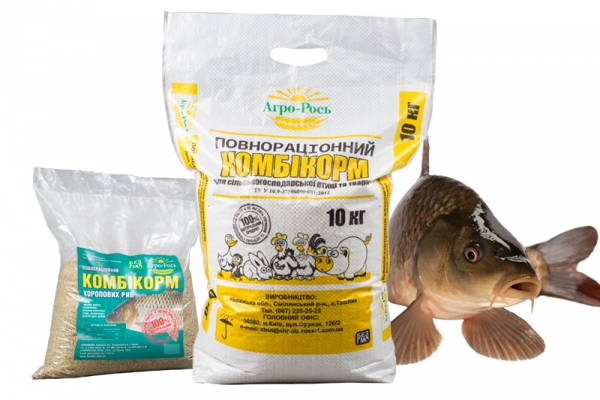 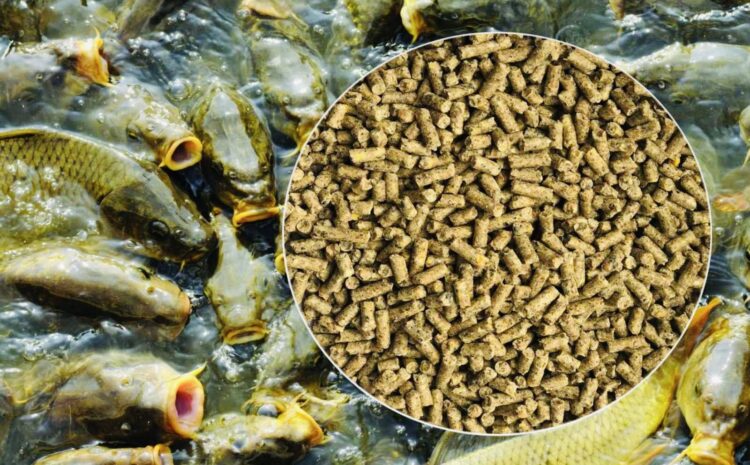 Методи підвищення  біологічної продуктивності водойм шляхом  екологічно безпечних заходів та  раціонального використання їх біологічних  ресурсів: 
меліорація ложа водойм,
 внесення добрив,
використання біологічних препаратів
дна водойми
ТЕХНІЧНІ ІННОВАЦІЇ
Аквакультура в установках замкнутого водопостачання, по суті, є технологією для вирощування риб із повторним використанням води. 
Технологія заснована на застосуванні  механічних і біологічних фільтрів і може використовуватися для вирощування будь-яких об’єктів аквакультур - риб, креветок, двостулкових молюсків
Полікультура зосереджує ключову позицію інновацій  аквакультури. Впровадження вирощування товарної риби в ставках у полікультурі дає можливість підвищити рибопродуктивність ставів на  700 кг/га, або в 1,6 раза, і збільшити прибуток від реалізації риби  майже вдвічі
Контрольоване вирощування морських (кефалевих і камбалових) риб успішно можна проводити в прісноводних і солонувато-водних водоймищах у полікультурі.
.
Вирощування піленгасу, коропа і товстолоба  в прісноводних ставках забезпечувало  загальну рибопродуктивність 805,8 кг/га  
Садкове вирощування кефалевих риб можна проводити в прісноводних і  солонувато-водних водоймищах у моно- і  полікультурі за годівлі їх висококалорійними  кормами на основі білка тваринного походження.
Перспективним напрямом  організаційно-управлінської діяльності в  регіонах України буде розвиток форелевих  господарств. 

Новостворені підприємств фінансової  та промислової сфери зможуть брати у  власність збиткові рибні господарства,  створюючи нові сучасні підприємства –  акваферми з освоєнням технологій  вирощування делікатесної продукції –
осетрових риб, форелі, сома,
сигових риб, раків,
прісноводної гігантської креветки,
Морський гребінець
Раки
Гігантська креветка
Мідії
Форель вважається одним з елітних сортів риби. Форелеве господарство – бізнес прибутковий і високоприбутковий. 

Види  форелі – струмкова і райдужна. 
Струмкова росте довго. Віддає перевагу холодним водоймам в горах. 
Ріст повільний, статевозрілість настає на 5 році життя. 
Сезон нересту – з жовтня по листопад.

Райдужний – менш примхливий. 
Риба здатна жити як в холодних, так і в теплих водоймах. Ідеальна температура води– не нижче 17 градусів.

Для форелевого господарства підійдуть штучні водойми. Потребує постійного доступу чистої води. 
В неволі представники форелевих не відкладають ікру, тому процес запліднення відбувається штучно.
На сьогоднішній день існує декілька варіантів:
розведення в ставку;
розведення штучному водоймищі (садках);
установка замкнутого розведення.
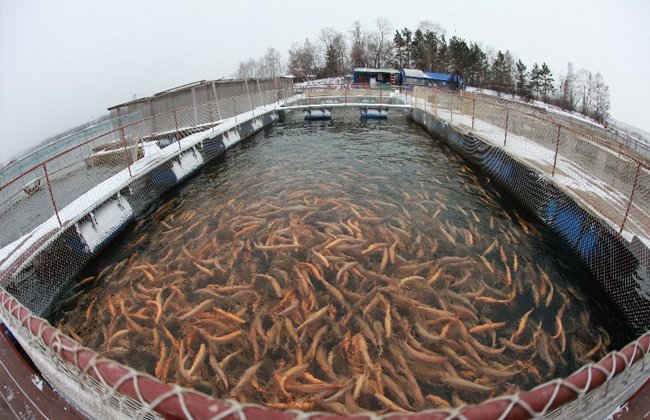 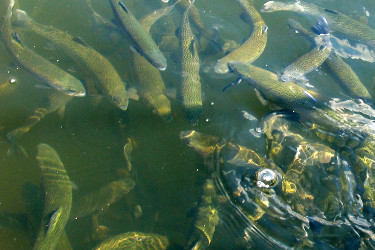 Основним методом підвищення рибопродуктивності ставів є годівля риби вартість якої до цього часу становила близько 40 % вартості риби із тенденцією до підвищення. 

При формуванні кормової бази необхідно стимулювати розвиток тваринних організмів: 
у перші дні - коловерток,
 у другій половині місяця - босмін, моїй, дафній, дрібних циклопів. 

Концентрація кормових організмів повинна бути не нижче 1000-1500 екз./л. 

Недопустимий великий розвиток хижих комах: клопів, жуків, їх личинок, личинок метеликів.
Ультразвукові дослідження (УЗД) - інформативні методи неінвазійної діагностики або оцінки внутрішніх органів риб
УЗД необхідні у роботі з тими цінними та  зникаючими видами риб, у яких нечітко  виражений статевий диморфізм. Визначення статі на ранніх етапах розвитку риб  при роботі з осетровими видами (до 80–100%) вирішують методи  ультрасонографії, УЗД знижує кількість вантажно-  розвантажувальних робіт та зменшує стрес  для риб;

УЗД використовують для діагностики  патології, 
виявлення гельмінтів;
УЗД
осетрових риб
Роль  технічних інновацій полягає у створенні, розширенні, обладнанні та модернізації виробничого і переробного обладнання для контролю якості, поліпшення зберігання з потенціалом для виробництва різних за  асортиментом та якісних продуктів
Автогодівниця для риби
Сучасне обладнання
для розведення риби
СУЧАСНЕ ОБЛАДНАННЯ ДЛЯ  ВИРОЩУВАННЯ РИБИ
Різновидності понтонних  садків для вирощування риби
Садки забезпечують оптимальні умови розвитку мальків і повноцінного росту. 

Це мішки з капронової латексованої сітки, використовується каркас, до якого прикріплюються мішки, вільно звисаючи у воду.
Види садків
Рибоводні садки класифікують на 2 основних види:

стаціонарні - застосовуються у водоймах, що характеризуються постійним рівнем води;

2) плаваючі садки для розведення риби - не бояться коливань рівня води, що добре зарекомендували себе при використанні практично в будь-яких типах водойм.
Чіпірування - процес  імплантації чіпу маточного стада осетрових риб
Застосування кормороздавачів і автогодівниць різних конструкцій
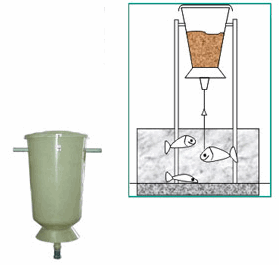 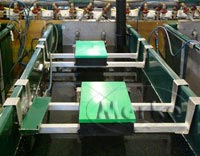 Кормороздавачі для дозування гранульованих комбікормів при інтенсивному вирощуванні коропа або форелі
Стрічкова годівниця для стартового корма з годинниковим механізмом
Автогодівниця «Рефлекс»
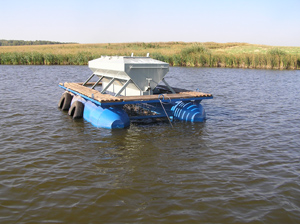 Раціональне внесення корму за допомогою маятникових годівниць, витрати на одиницю приросту знижуються на 30%, 
поліпшується гідрохімічний режим ставків - забруднення ставка нез'їденими кормами зменшується.
Призначена для автоматизації процесів годування в інтенсивному рибництві. 
Встановлюються в садкових лініях, ставках, водоймах, басейнах і акваріумах. 
Дозволяє скоротити кількість корму, внесеного в рибоводні системи, і збільшити рибопродуктивність
Розроблений спосіб сухого посолу риби, що складається з трьох стадій: 
охолоджений посол - +1…+3 ºС; 
холодний - -20…-21 ºС; 
перехід до охолодженого посолу за температури +1…+3 ºС.
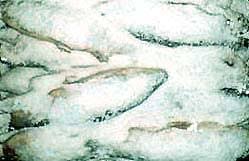 Спочатку  використовують консервувальну дія холоду, яка поступово замінюється консервувальною дією кухонної солі.

Дія  перемінних температур змінює властивості продукту і води, інтенсифікує процес дозрівання рибної продукції. 

Доцільно  використовувати для посо­лу цінних, особливо жирних видів риб, виробництва делікатесної продукції.
Запропоновано раціональні технологічні режими для отримання якісної малосольної продукції. 

Обґрунтовано доцільність низькотемпературного посолу горбуші і гольця.
 
Консервування посолом полягає в тому, що в тканинах риби створюється висока концентрація кухонної солі. 
Чим вище концентрація, тим надійніше законсервована риба, вміст солі, близьке до насичення (26%).

Просолювання закінчується через кілька діб і навіть годин, а дозрівання триває кілька десятків днів і навіть місяців. 

Дозрівання має проходити при зниженій температурі - не вище 0 ° C і не нижче -8 ° C.
Мокрий посол. Застосовується при приготуванні напівфабрикатів кулінарного виробництва і при посол дрібної риби.

Змішаний посол. Може бути теплий, холодний, з підморожуванням

Теплий посол. Просолювання при температурі навколишнього повітря без спеціального охолодження. 

Холодний посол (посол з охолодженням). Додавання в посольну ємність разом із сіллю деякої кількості льоду. 

Посол з підморожуванням. Перед поміщенням риби в посольну ємність її охолоджують до температури в тканинах -4, -5 ° C.
Пряне соління. При пряному солінні рибу обробляють засолювальною сумішшю, в якій, крім солі, міститься цукор та різні спеції, що додають продукту специфічні смакові якості. 

Маринування — комбінована обробка риби сіллю, цукром, спеціями і оцтовою кислотою. Тривалість обробки 40-70 годин. 

Сушіння і в'ялення риби. Найкращою рибою для сушки є тараня, плітка, лящ, рибець, чехоня, синець, окунь, щука, короп, мойва. В'ялення триває 4-10 днів. 

Копчення риби холодного коптіння за умов бездимового способу становить 5–15 год., в 3–4 рази коротше циклу традиційного димового коптіння

В залежності від t режиму розрізняють три виду копчення риби: холодне (до 40С), гаряче (80 - 170С) та напівгаряче (60-80С).
Інноваційна рибна ферма в Ізраїлі. На аквафермі вирощується австралійський сибас.
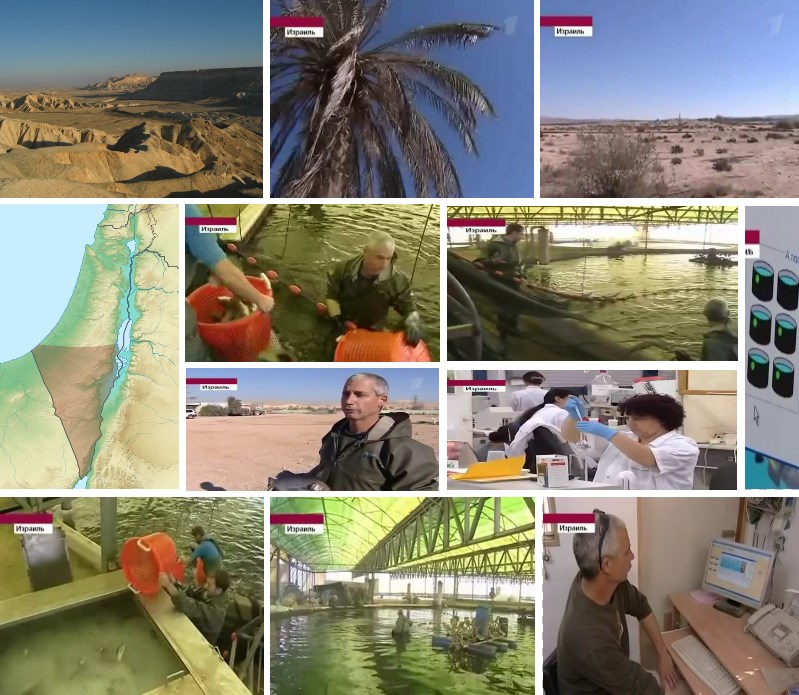 Не використовується морська вода
Аерація води (своєрідні підводні вентилятори –  дозволяють рибі дихати)
Аерація води (своєрідні підводні вентилятори –  дозволяють рибі дихати) та вилов риби
За вирощуванням риби слідкує лабораторія інституту розвитку пустелі
Хімічний склад води щоденно аналізує комп’ютер, за  потреби накачує нову воду з надр, а використану скидає у  викопане відкрите море, викопане поруч. 
У водоймі розмножуються спеціальні бактерії, які очищають воду  від азотистих сполук і знову насичують воду киснем
Аквафермер вручну слідкує за системами  життєзабезпечення риби. Якщо електроенергії не буде хоча б півгодини риба задихнеться
Рибу пакують у спеціальний контейнер з льодом